Ellensburg SD
New Elementary and 
Mt. Stuart Elementary Project
CPARB
 Project Review Committee
GC/CM Application for Project Approval
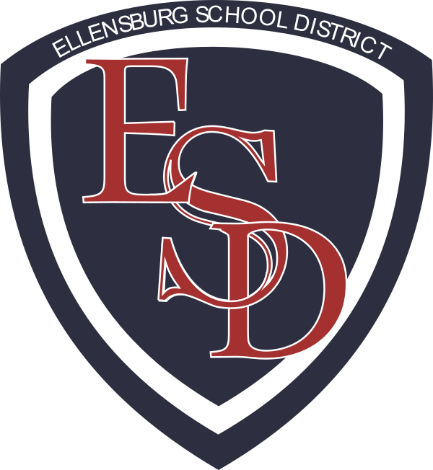 March 28, 2019
[Speaker Notes: Brian thanks PRC panel for opportunity 
Present team introductions at the table.]
AGENDA
Project Team and ESD Overview 
Project Overview 
Why GC/CM
Project Concept Site Plan
Project Budget
Project Schedule (GC/CM/ Design/Construct)
Owner Summary
Questions and Answers
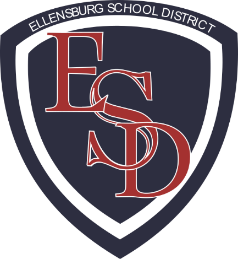 [Speaker Notes: Brian slide]
PROJECT TEAM
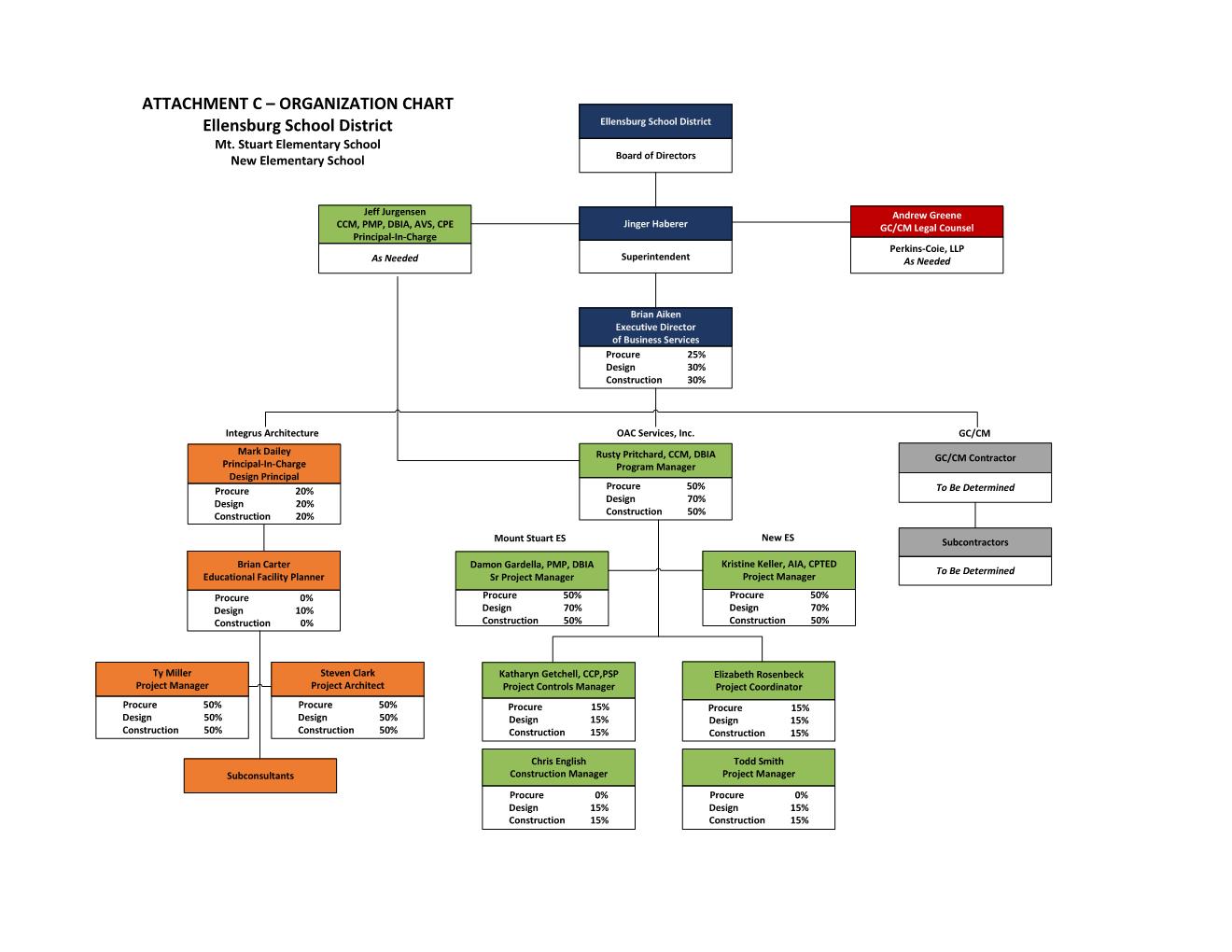 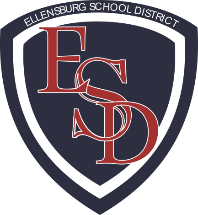 [Speaker Notes: Brian:  Clear mgmt. plan and lines of communication
District is the decision maker;  OAC and Integrus manage/facilities the process
Note Andrew Green from Perkins Coie;
Note % of effort on each phase of the projects]
ELLENSBURG SD OVERVIEW
Located in Central WA; CWU; Ag & Natural Resources 
Enrollment  3,200 students
Strong Board and Community support for education
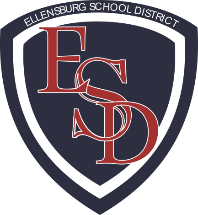 [Speaker Notes: Brian;  BRIEF synopsis of the Eburg Community and school district]
PROJECT OVERVIEW
$59.5M Capital Improvement Bond Passed Nov 2018
$14.5M in State Funding Assistance
 The Program 
Build new Elementary School 
Build new Mt Stuart Elementary School
Lincoln ES modernize and new addition
Community Design Team underway
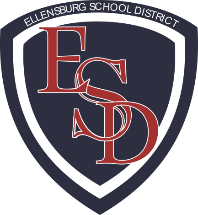 [Speaker Notes: Brian:  Successful Bond passage and HIGHLIGHTED TWO SCHOOLS in ONE project.   Mention Lincoln to follow in the bond program. 
Segue to RUSTY next slide]
WHY GC/CM – RCW 39.10.340
Complex scheduling, phasing and coordination
Construction at existing facility
Involvement of GC/CM critical in design phase
Complex or technical work environment
Historical significance 
Heavy Civil
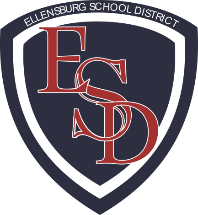 [Speaker Notes: Rusty SLIDE]
PROJECT OVERVIEW
$700M +/- construction forecast in Eastern and Central WA (2020-2022)
Marketing outreach to General Contractors
ESD Board modified its bond proposal based on Mt. Stuart from modernization to new construction 
Program/Project Criteria for modification
Educational programmatic opportunities
Project scope and delivery (GC/CM & One Project  new ES and new Mt. Stuart ES) 
Market conditions – GC and Subcontractor availability
Mitigate fiscal/construction escalation risk
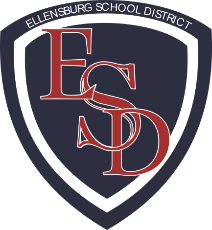 [Speaker Notes: Rusty Slide
Segue to STEVEN]
PROJECT OVERVIEW
New School Site 

29 Acres
Undeveloped farmland
Wetlands 
Multiple ROW Stakeholders
DOE
State Parks
BPA
USACE
Ellensburg Irrigation District
City of Ellensburg

Mt Stuart ES Site

31 Acres – 18 Acres RCO
Developed/Existing School Site
Wetlands
Multiple Stakeholders
DOE
State Parks
BPA
USACE
Ellensburg Irrigation District
City of Ellensburg
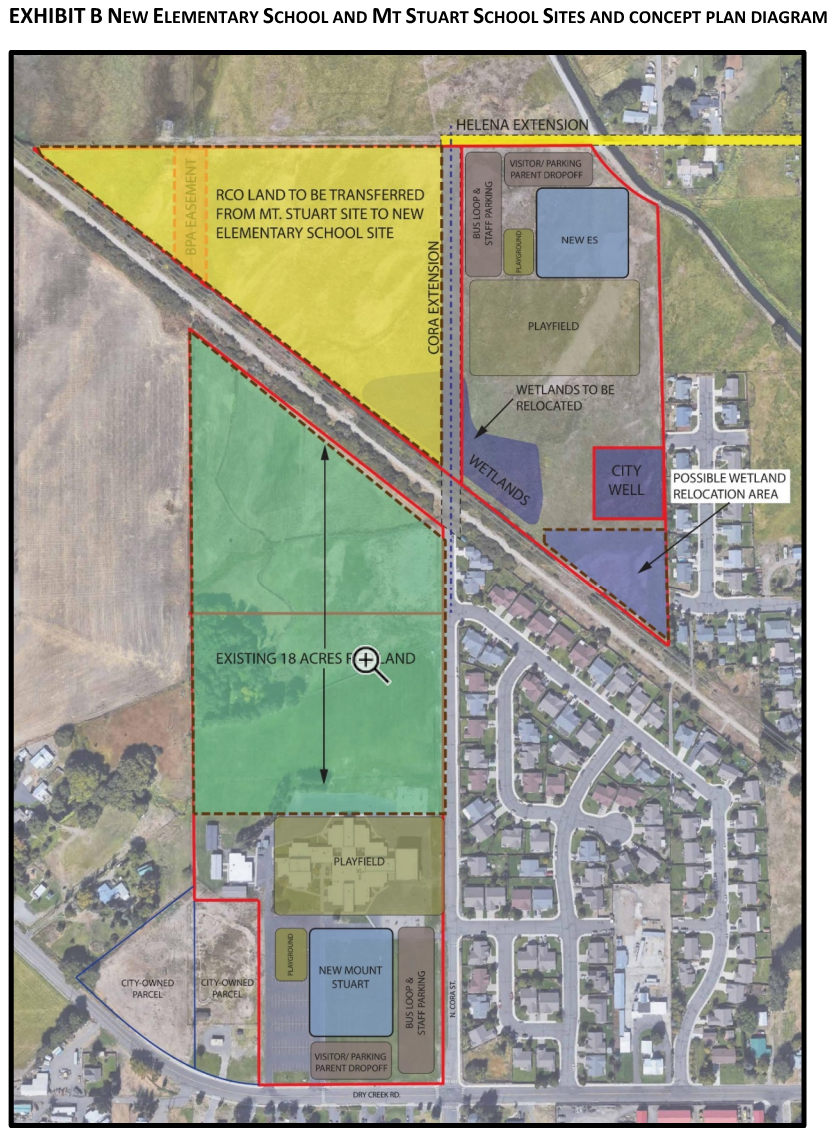 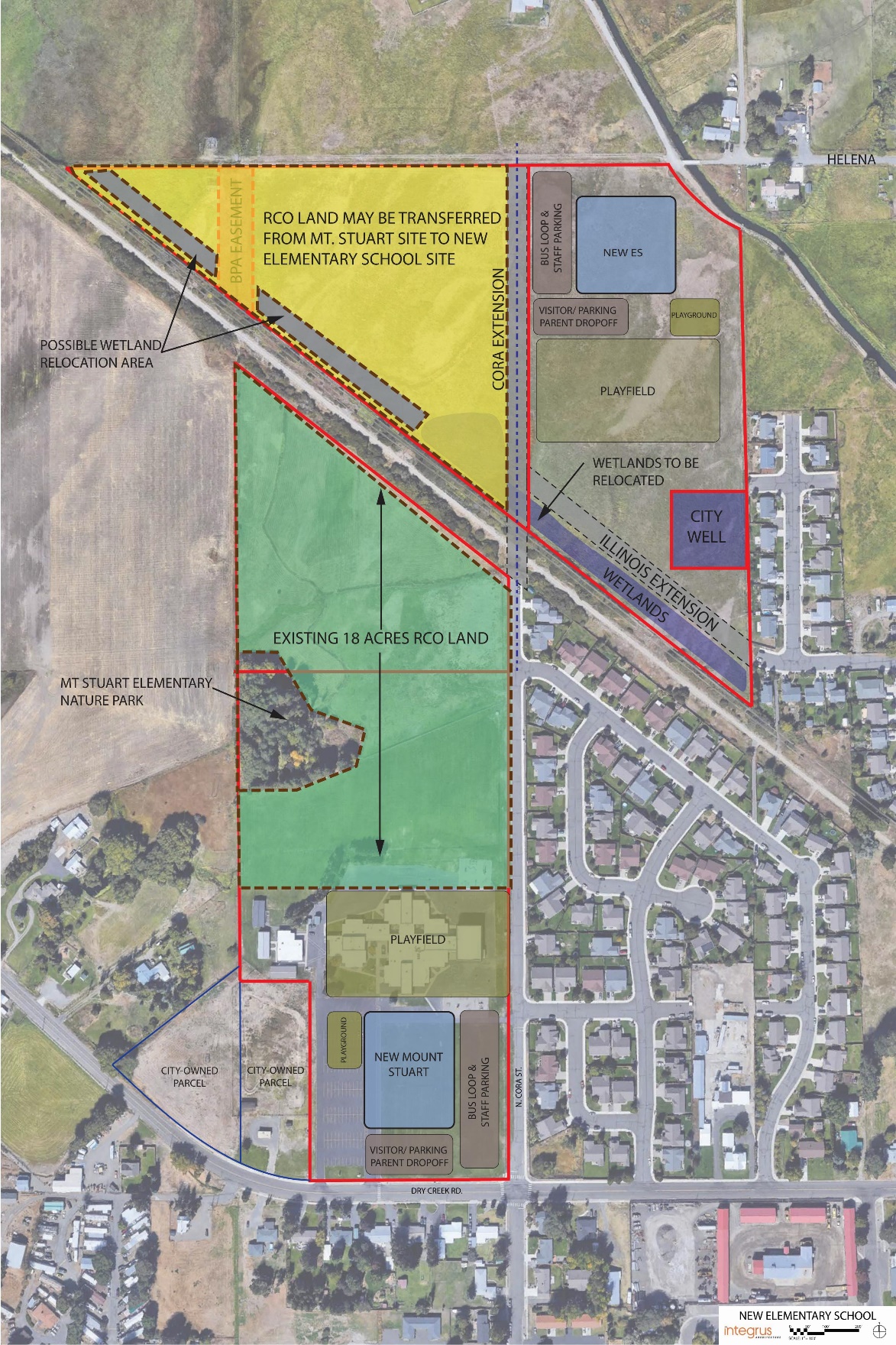 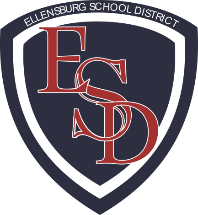 [Speaker Notes: STEVEN:
Site, stakeholders, challenges, WHY GC/CM is critical in design!
SEGUE TO RUSTY IN BUDGET]
PROJECT BUDGET
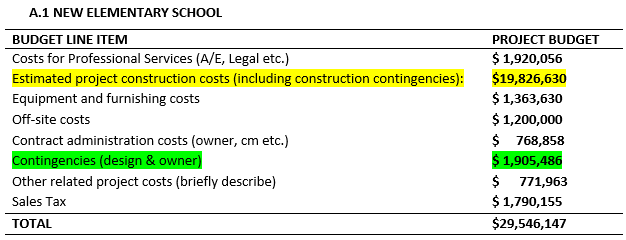 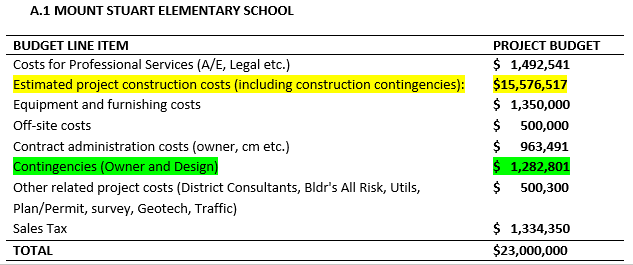 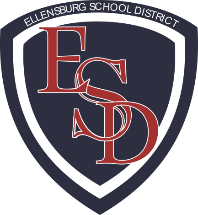 [Speaker Notes: RUSTY  MACC/GMP and contingencies]
GC/CM PROCUREMENT SCHEDULE
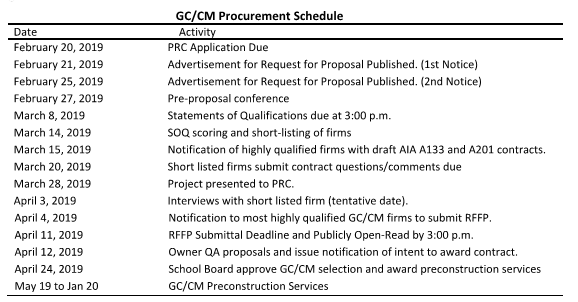 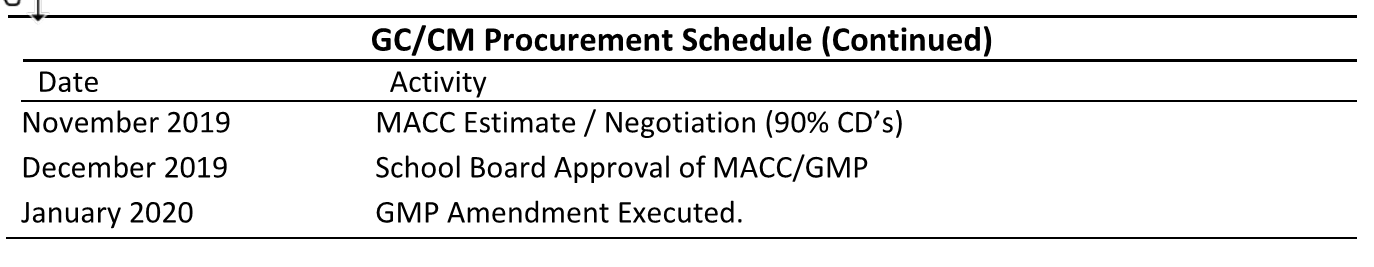 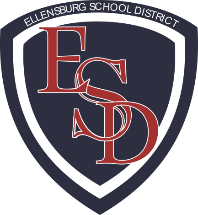 [Speaker Notes: RUSTY – Where we are in the process and then on board w/ PRECON SVCS
SEGUE TO STEVEN ON SCHEDULE]
DESIGN & CONSTRUCTION SCHEDULE
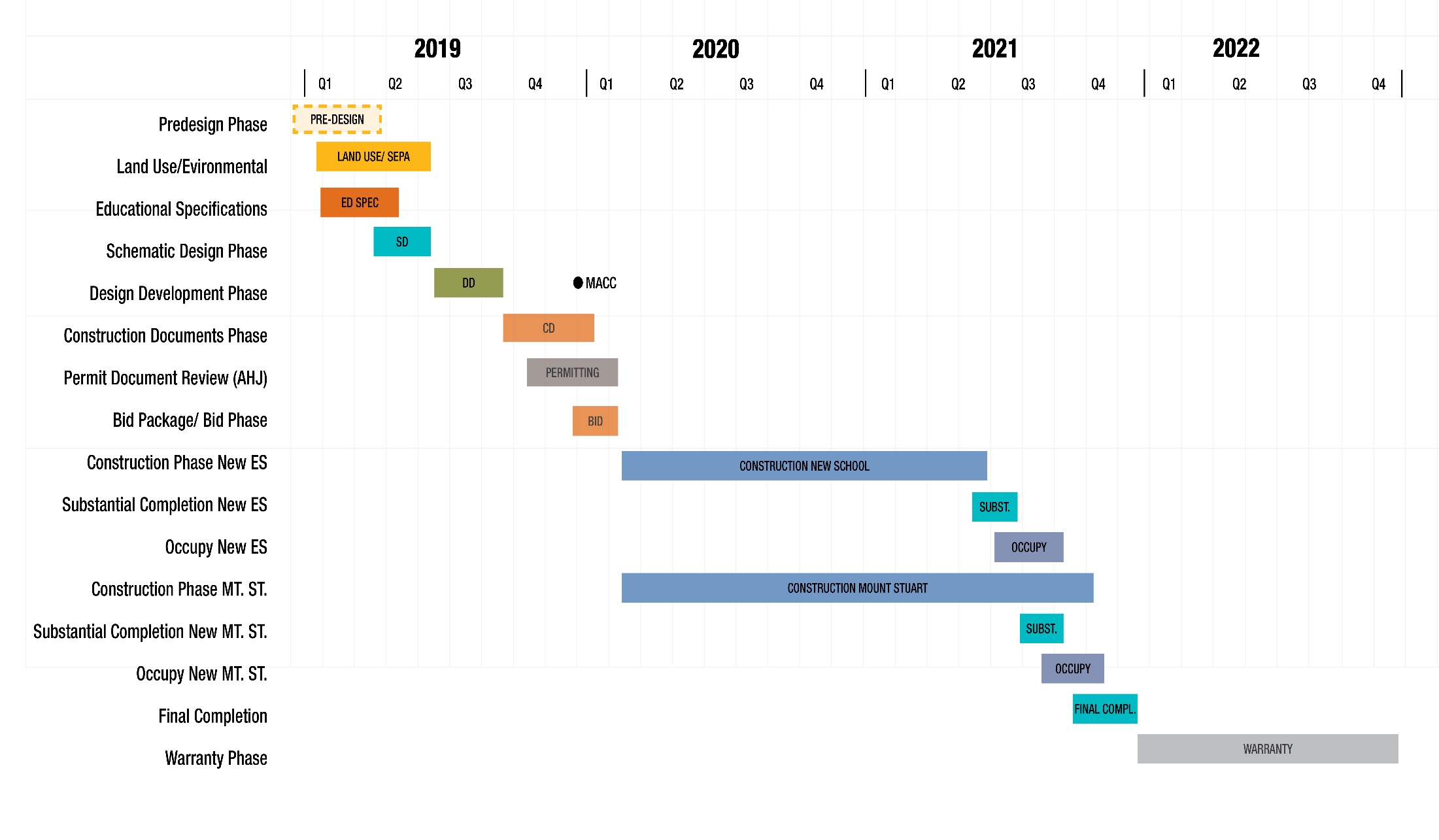 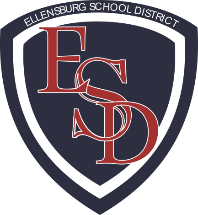 [Speaker Notes: CITY AHJ NOTES and CONSTRUCTION 
SEGUE TO BRIAN]
OWNER SUMMARY
Substantial fiscal benefit to the public
Meets qualifying criteria under RCW 39.10.340
Public body has necessary experience or team
Project knowledge and experience
Sufficient contract admin staff & experience
Clear management plan & logical lines of authority
Necessary/appropriate funding & time
Continuity of PM team with GC/CM experience
Zero audit findings
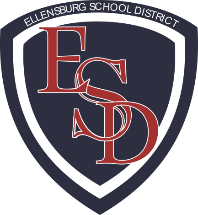 [Speaker Notes: BRIAN ; Short and sweet; hit all points, qualified team, right budget, right experience]
QUESTIONS & ANSWERS
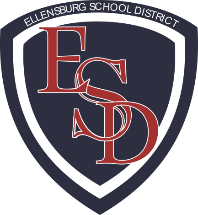 [Speaker Notes: Rusty:  Fields Q&A time.]
GC/CM LESSONS LEARNED
Frequent Leadership Team meetings
Focus on business decisions and operations 
Take the pulse of the project and team members
Increase frequency of design meetings
Model open and transparent communications
Improve issues identification and resolution responsibilities
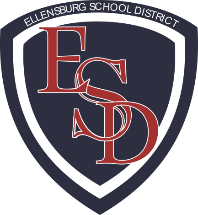 DISTRICT PM COMMITMENTS
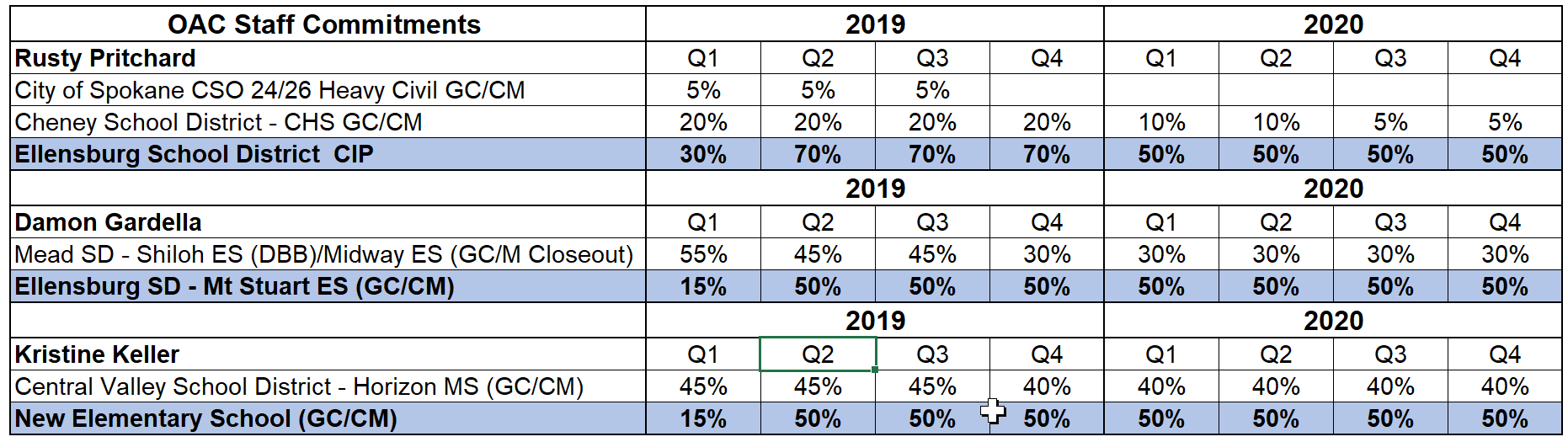 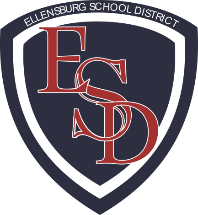